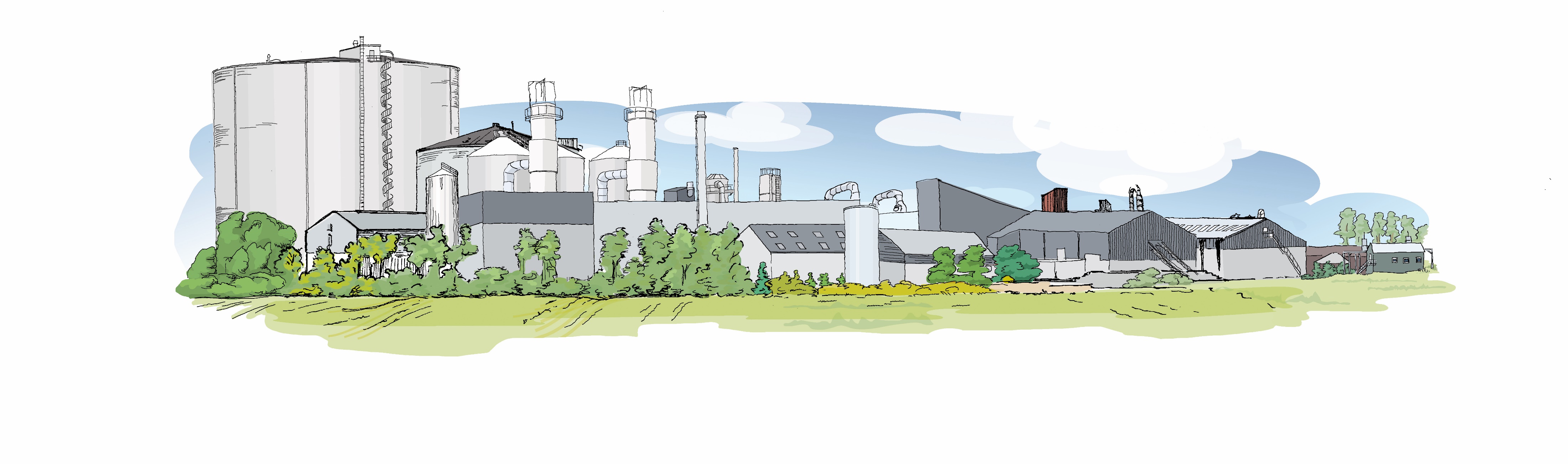 Sæson 2020
Frederik G.E. Jensen AKS Agro
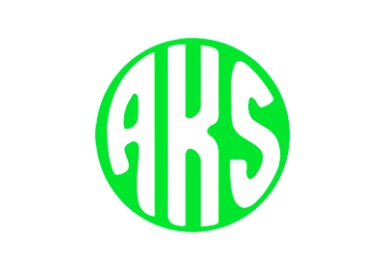 Avlermøde november 2020
Tilbageblik ”Dyrkningsåret 2020”
Gødning 
Kartoffeludbytte.dk
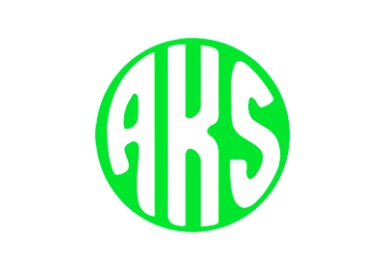 Dyrkningsåret 2020
Vådt forår og koldt forår 
Frost
Ukrudt 
Skimmel 
Udbytter – meget topvækst
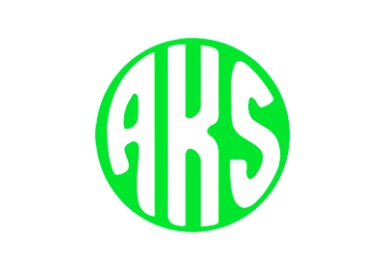 Gødningsplanlægning
Grundregler
Næringsstofbehov
Delt gødskning
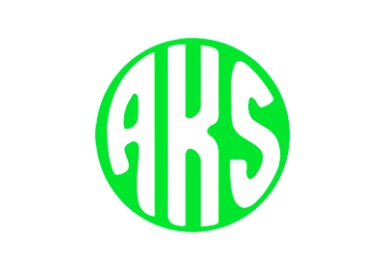 Grundregler
Jordprøver forud for kartofler
Reaktionstal 
Kali : 1 enhed / svare til 25 kg / hektar
Fosfor = vedligeholdelse 
Gylleprøver / husdyrgødning
Maks 30 ton / hektar
For sen frigivelse af kvælstof
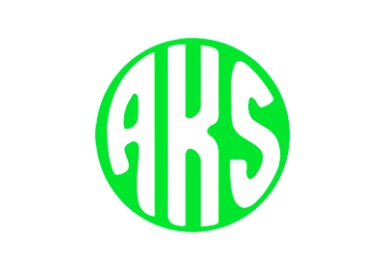 Næringsstofbehov
Bred fordeling af kvælstof 
Nitrat, ammonium eller ammoniak
Mikronæring
Husdyrgødning, protamylasse eller 14-3-15
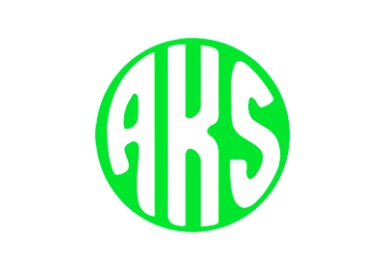 Protamylasse
Høj koncentration af vandopløselige næringsstoffer
2 % N / 52 % K
2 – 4 ton. / Ha. I melkartofler
Også velegnet til andre afgrøder
3 udkørselsvogne med spredebom
 
Spørgsmål – Ring til Tue  6176 3853
Yderlig info – se www.a-k-s.dk
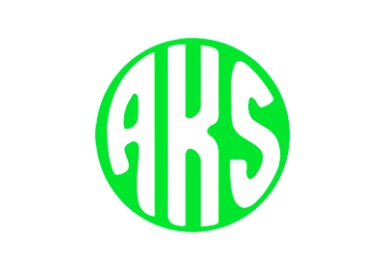 Deklaration Kg./ton.
N     18 kg
P       3 kg
K     58 kg
Mg   3 kg
S       7 kg
Delt gødskning
Hvorfor dele gødningen? 
Forsikring 
20-30 % 
Nitrat – gødning
Optimere tilgængeligheden
Juni/juli
Mindre top
Knoldvækst
Topvækst
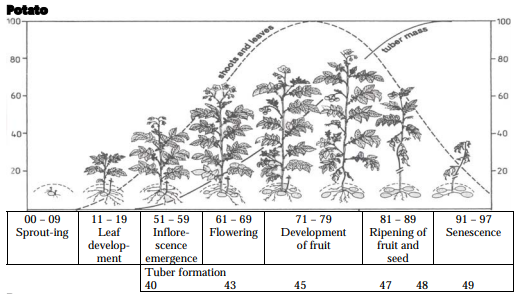 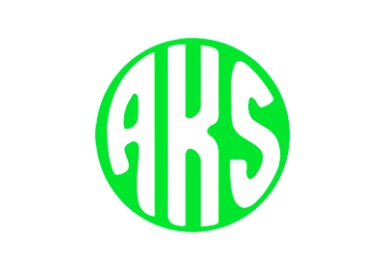 Vækststadie - Afmodning
Næringsstofbehov
Pris eksempler (kornbasen.dk 19/11-20)
Opfylde behov
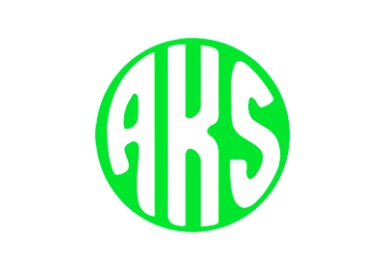 Spørgsmål til gødning?
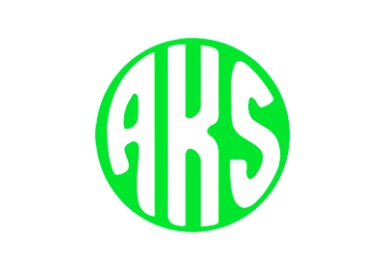 Kartoffeludbytte.dk
Hvor mang er med? 
Fordele
Forudsætninger 

Vejledning
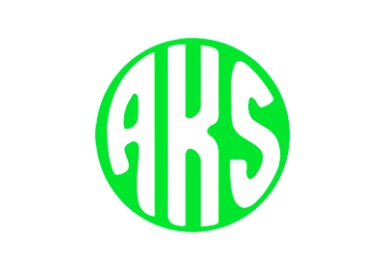 Hvor mange er med?
Øget interesse 
40 deltagende
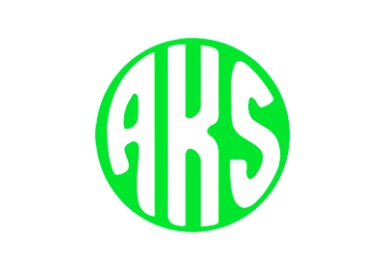 Fordele
Registrering af udbytter 
Potentiale på sorts- og markniveau 

Business check 2020
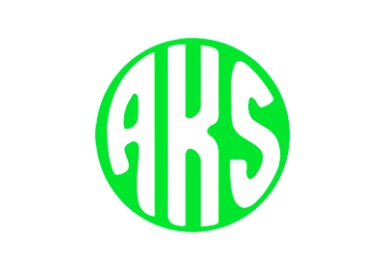 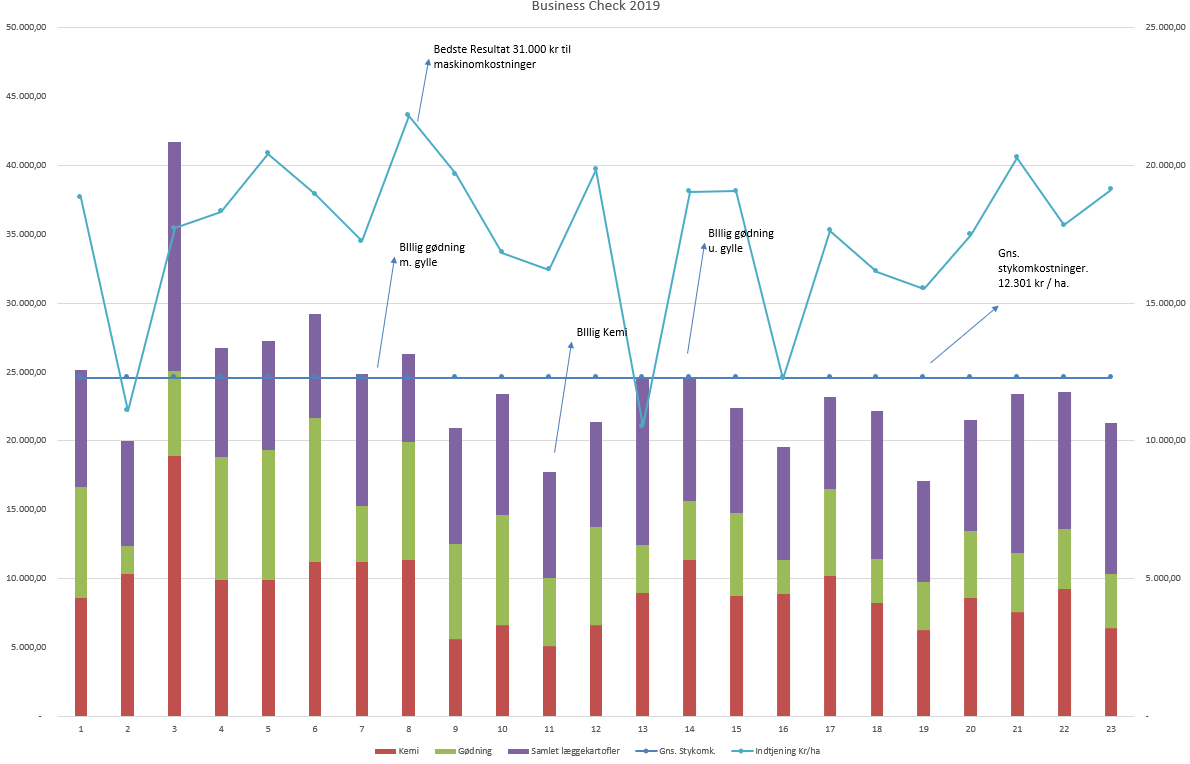 Forudsætninger
Tællelæs 
Mark niveau
Læs leveret til fabrikken
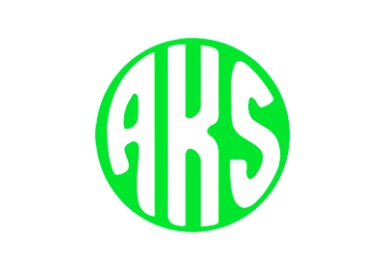 Spørgsmål til kartoffeludbytte.dk
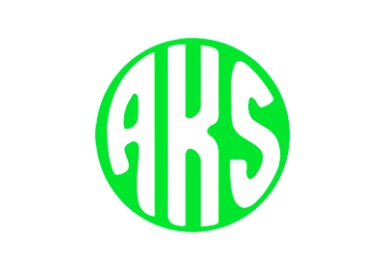 Vejledning til kartoffeludbytte.dk
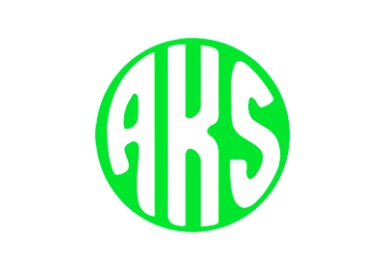 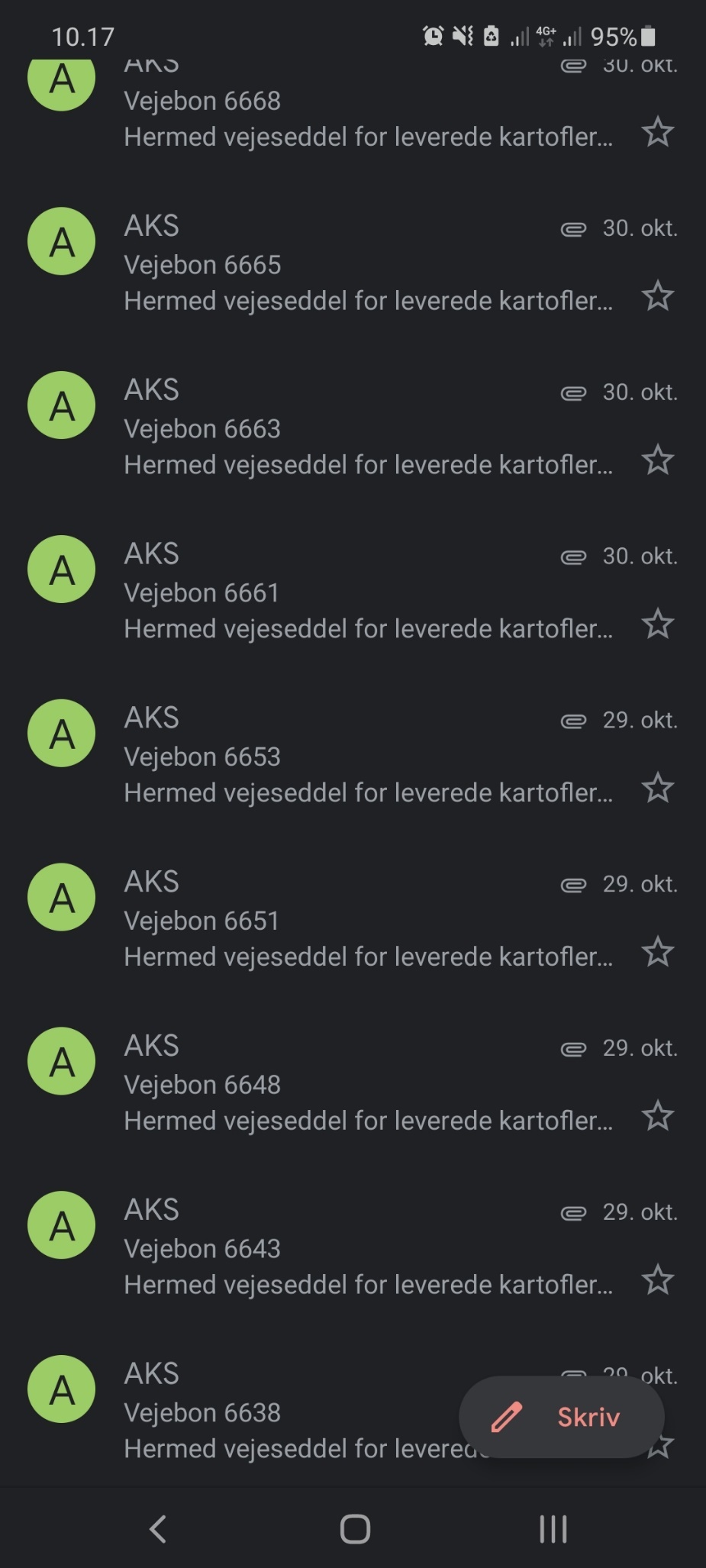 Vejledning
Find vejebon
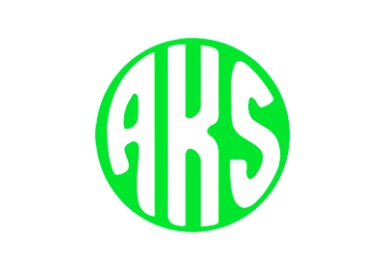 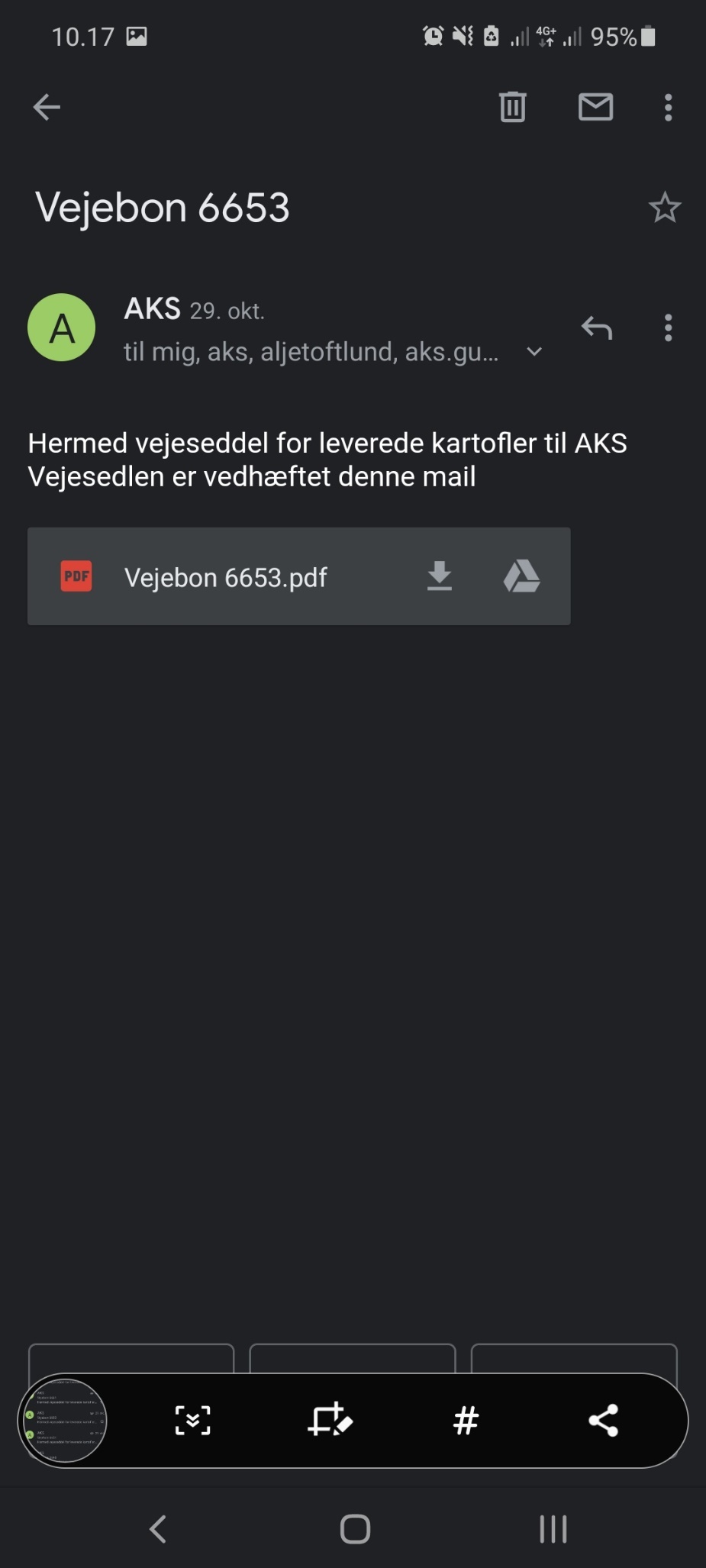 Vejledning
Gå til vejeseddel
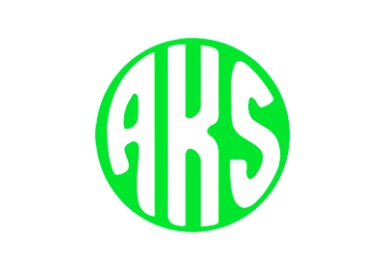 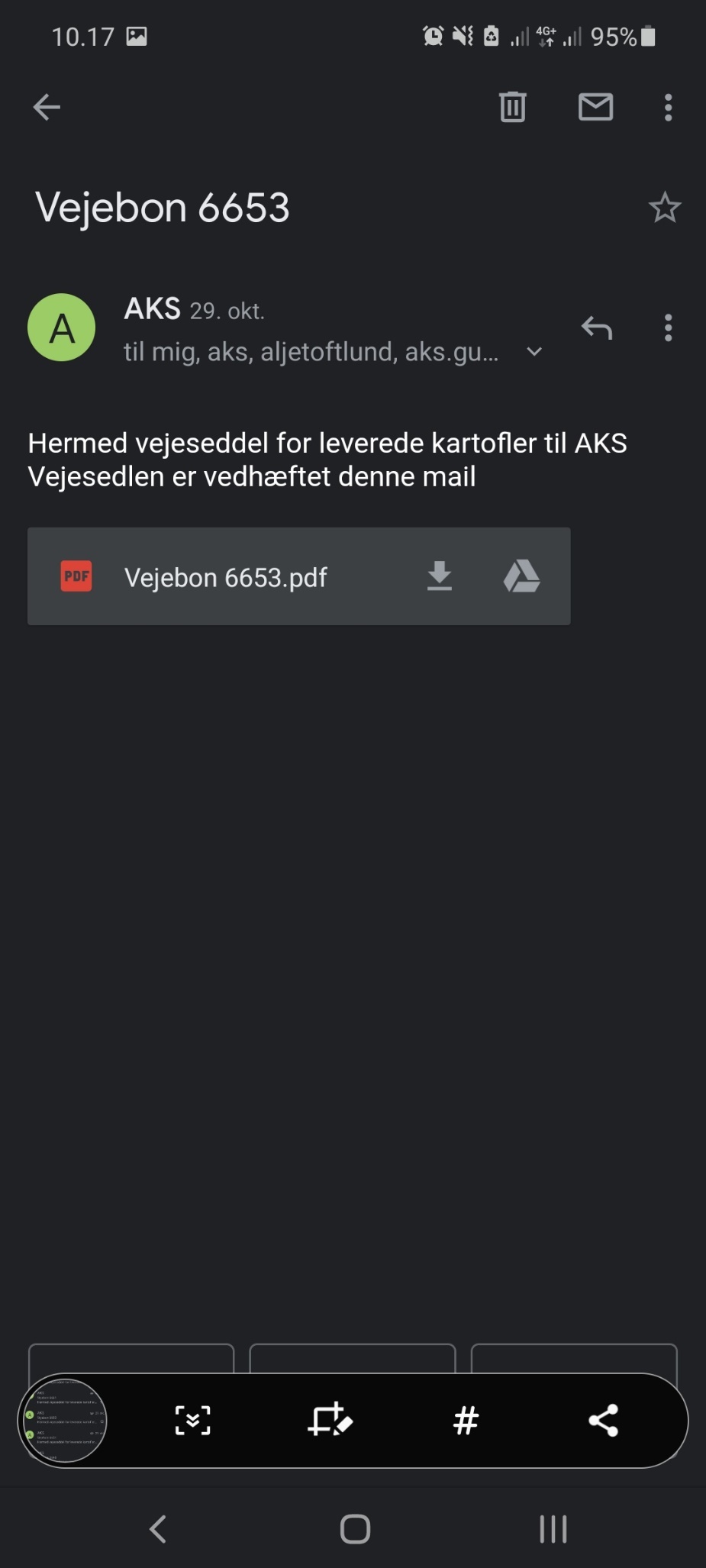 Vejledning
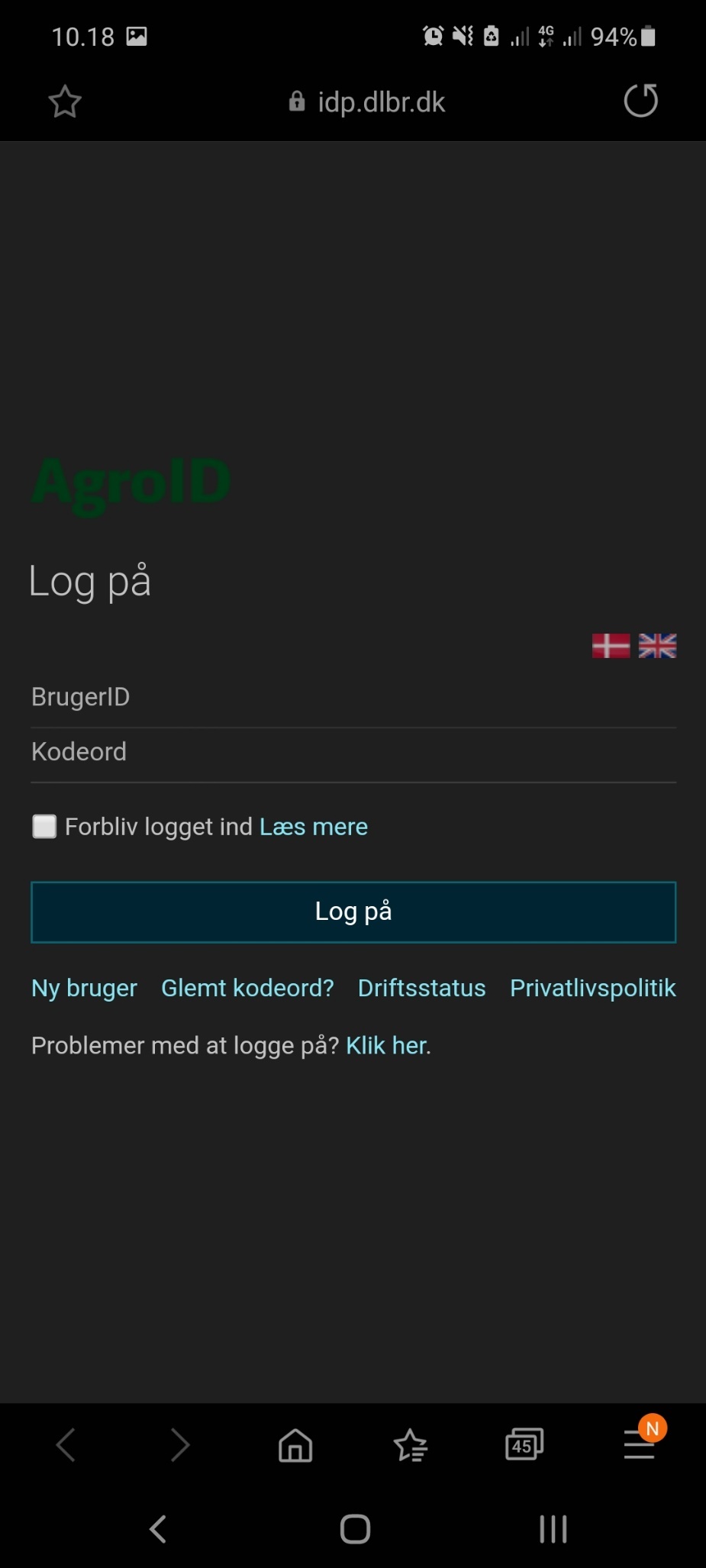 Log ind, med landmand.dk
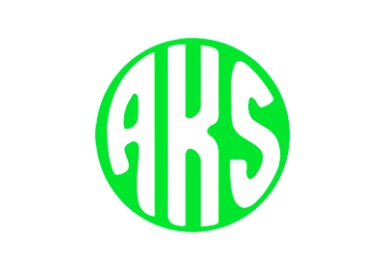 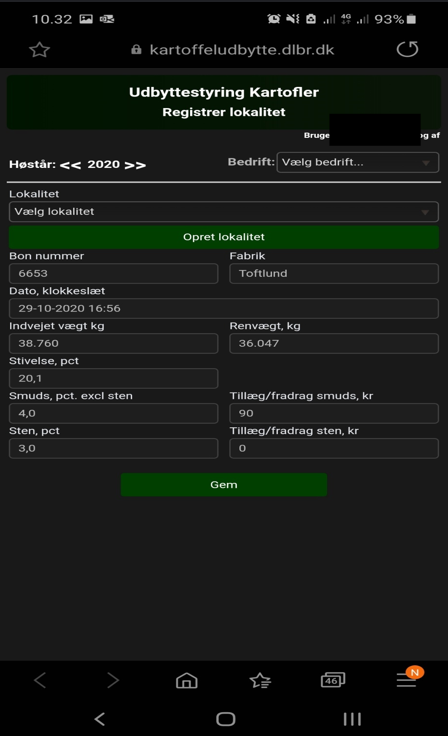 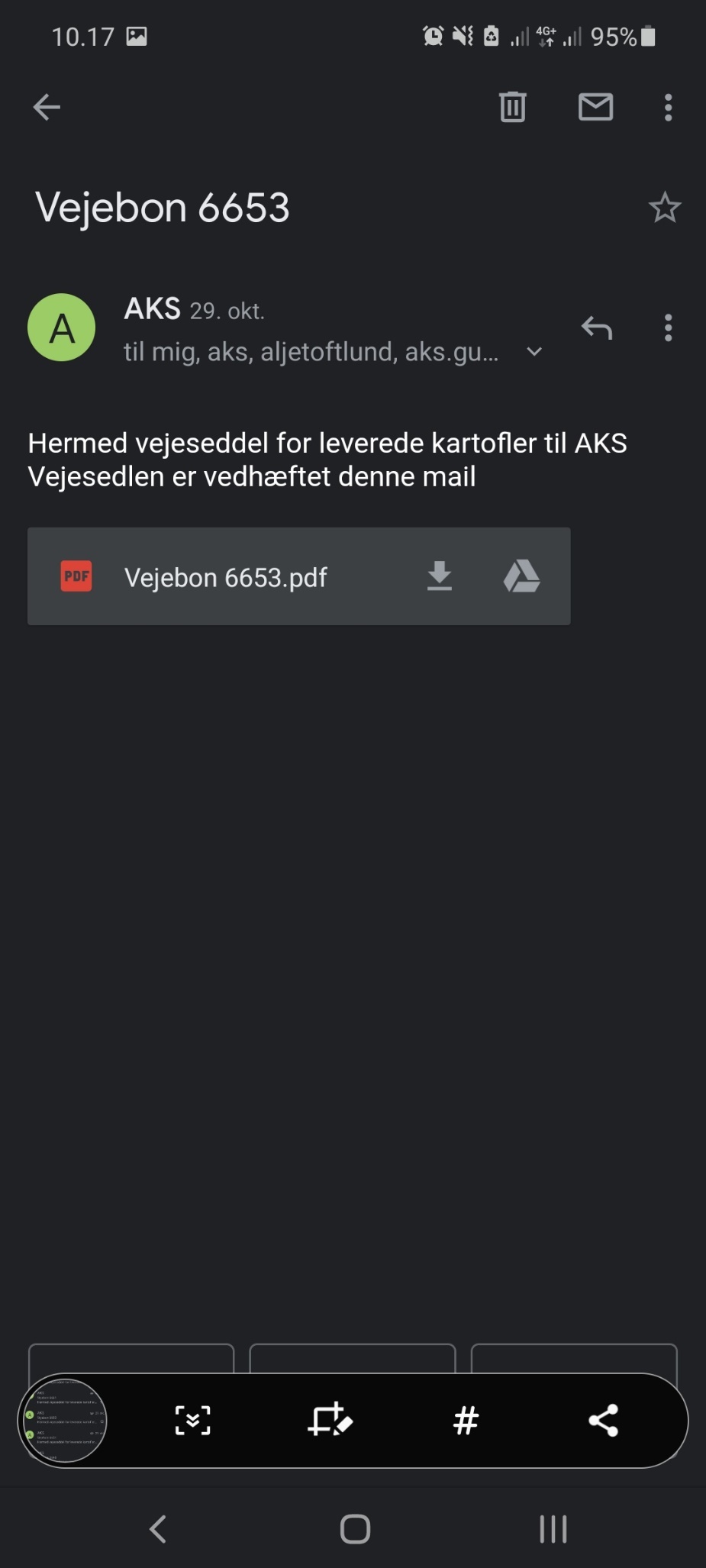 Vejledning
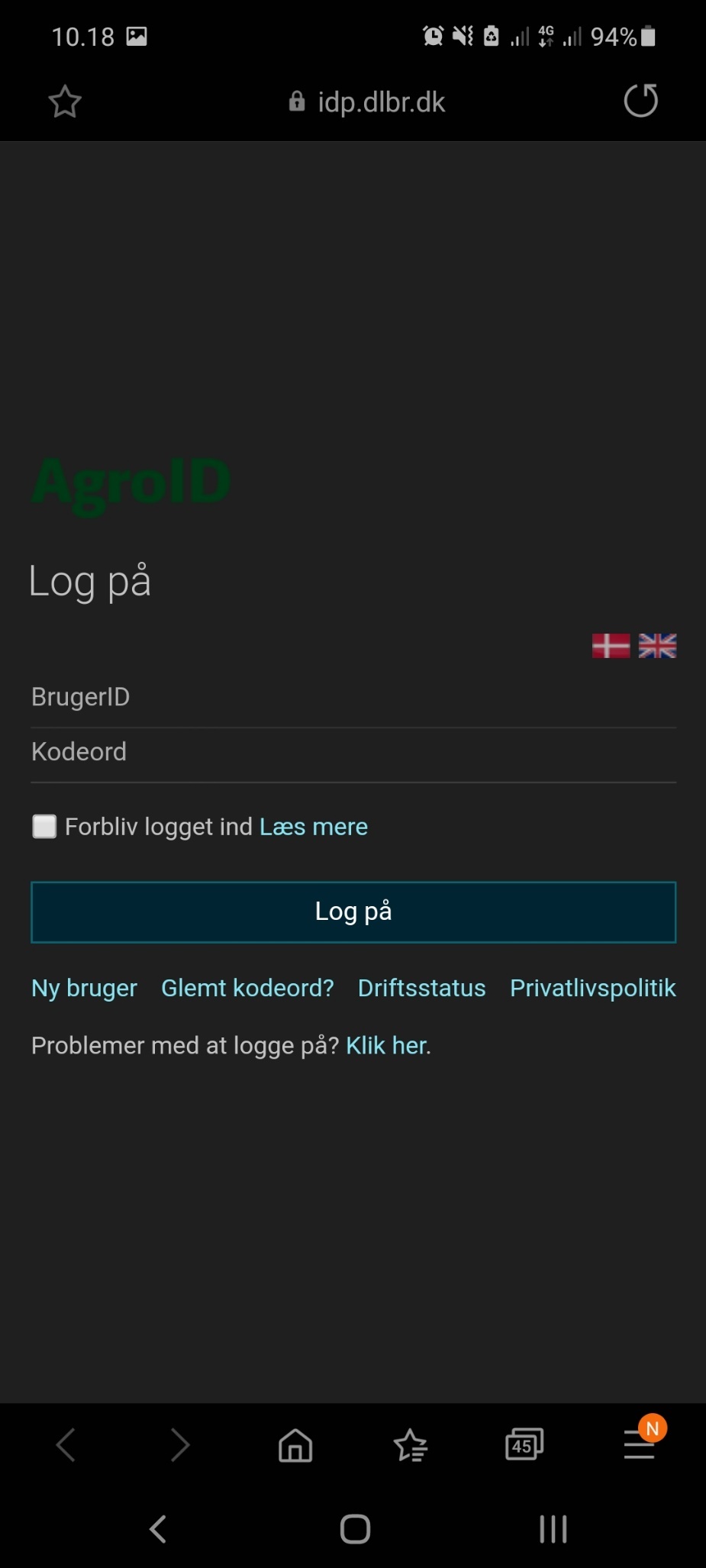 Opret lokalitet
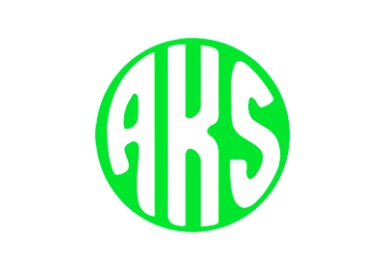 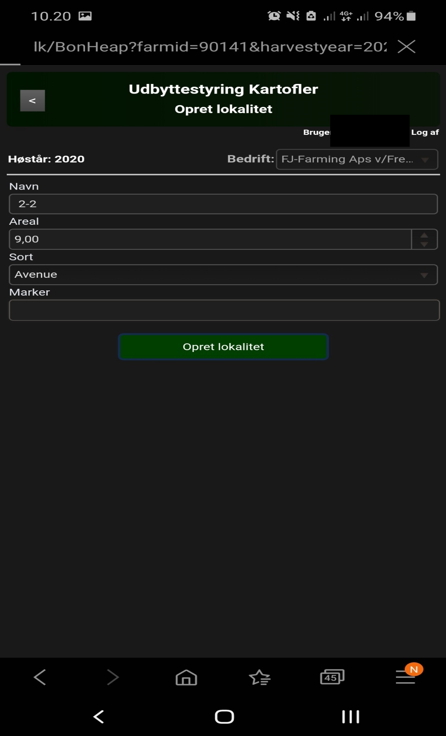 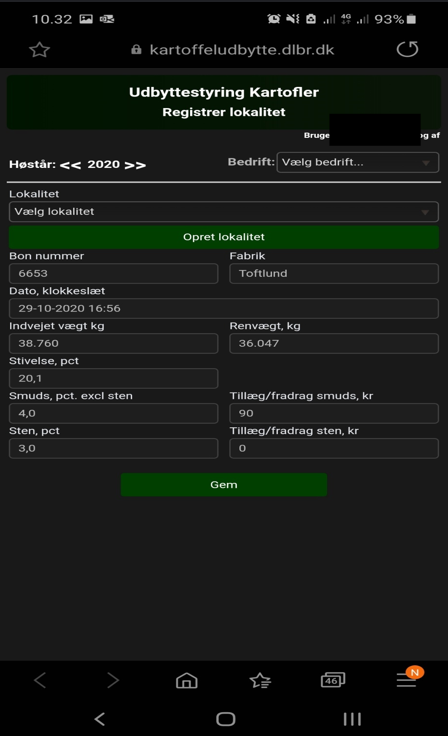 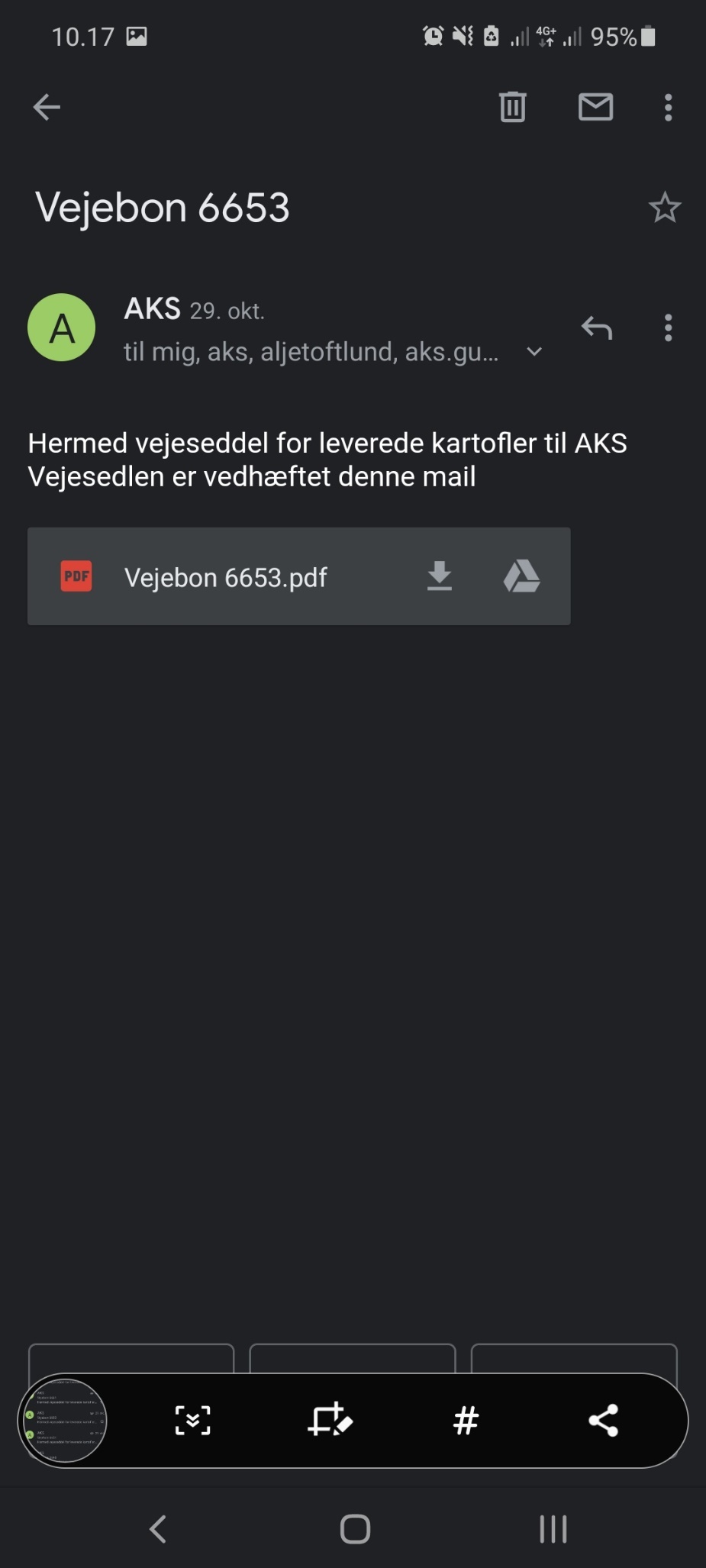 Vejledning
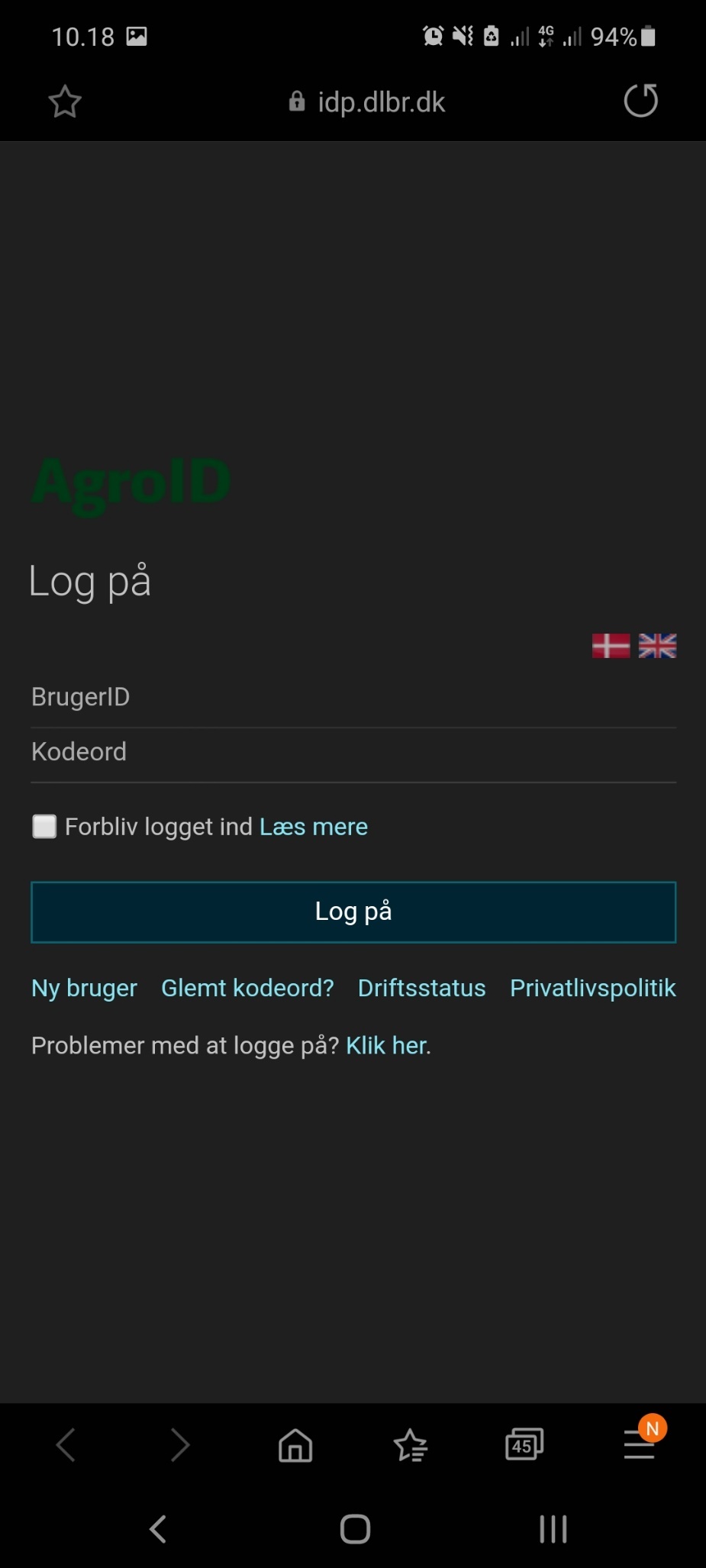 eeeeee
Opret lokalitet
Mark nr. 2-2
9 hektar
Kartoffel ”Sort”
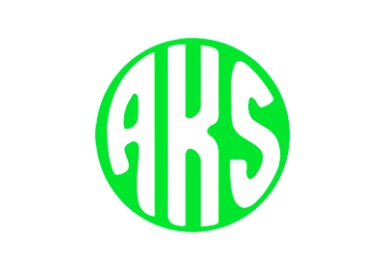 Eeeeenn
Vejledning
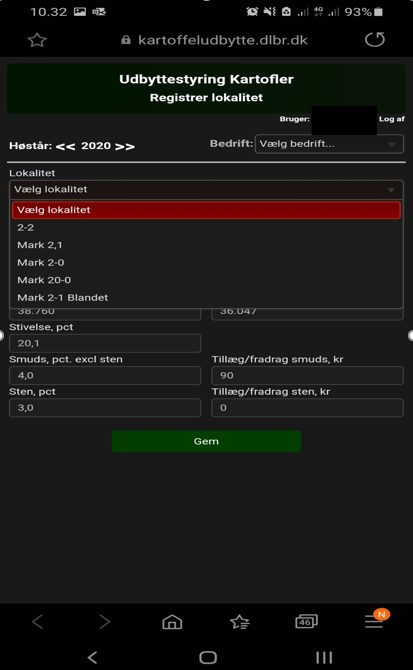 Vælg ”lokalitet”
Mark nr. 2-2
”Gem”
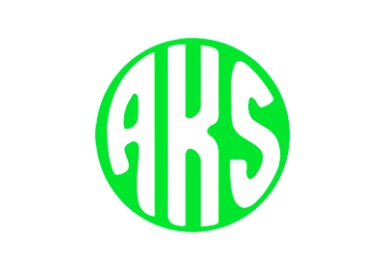 Vejledning
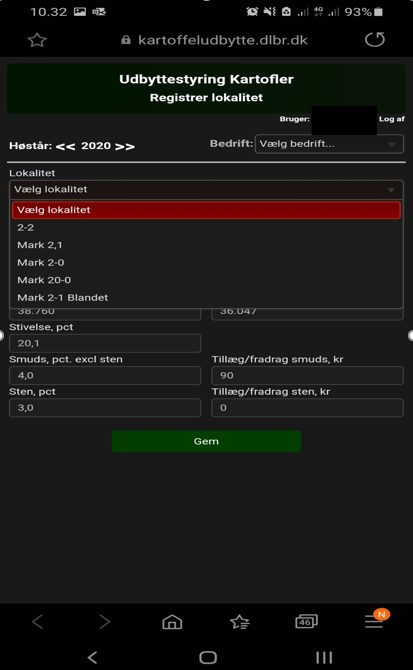 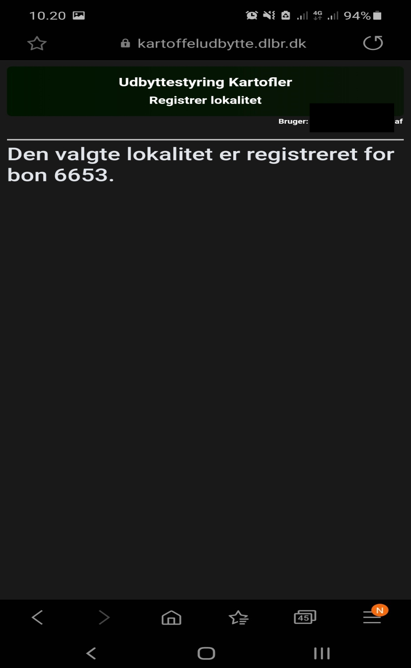 Registreret
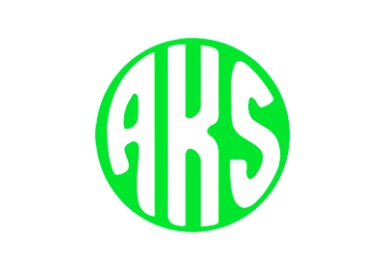 Vejledning på nettet
Gå til ”Kartoffeludbytte.dk”
https://idp.dlbr.dk/adfs/ls/?wa=wsignin1.0&wtrealm=https%3a%2f%2fkartoffeludbytte.dlbr.dk%2f&wctx=rm%3d0%26id%3dpassive%26ru%3d%252f&wct=2020-11-19T09%3a52%3a25Z
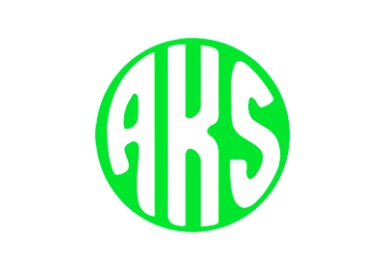 Vejledning på nettet
Log ind på ”kartoffeludbytte.dk” med ”landmand.dk” adgang
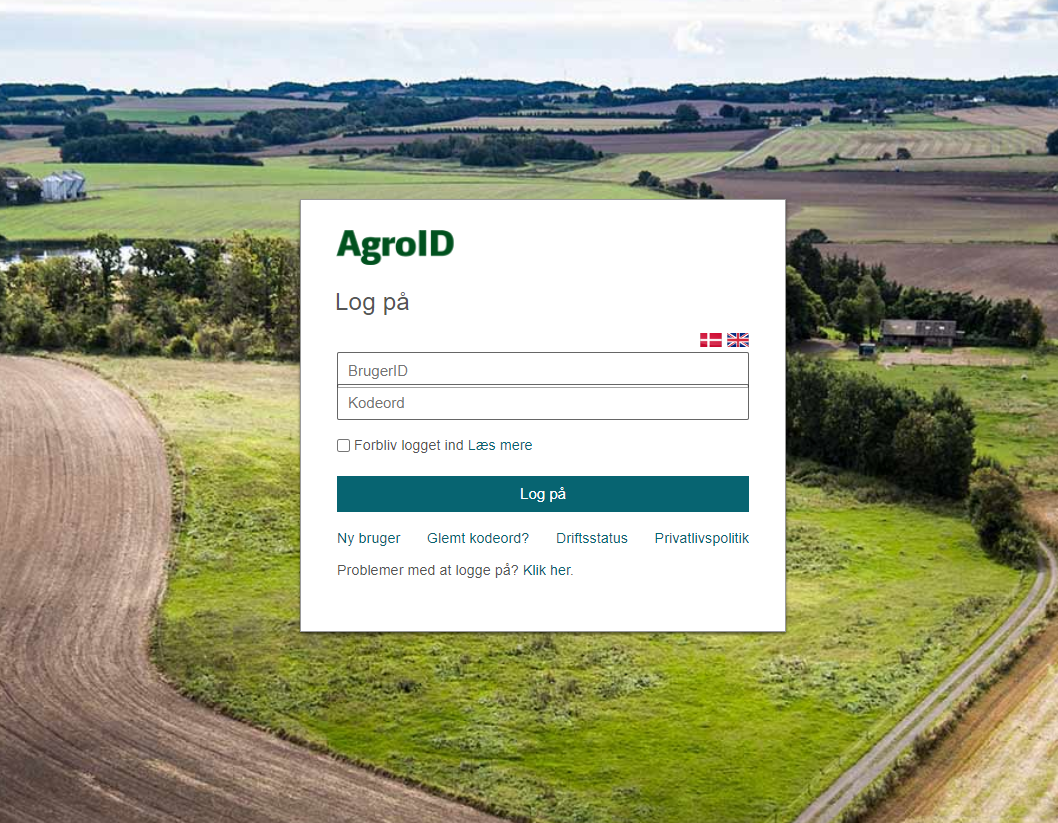 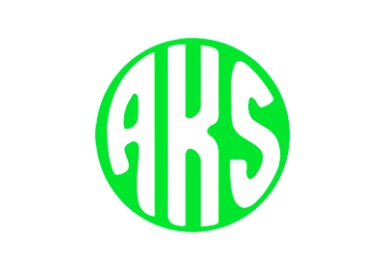 Vejledning på nettet
Start side ”kartoffeludbytte.dk”
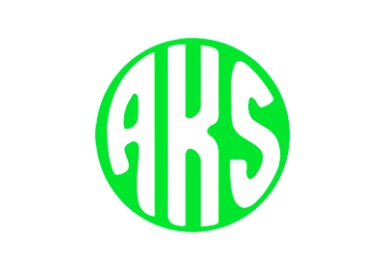 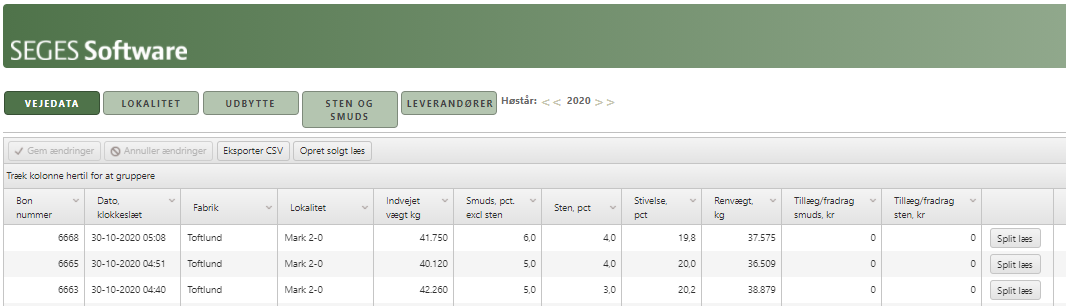 Vejledning på nettet
Gå til ”LOKALITET” -> Tilføj lokalitet -> ”mark navn”- ”areal” – ”sort”
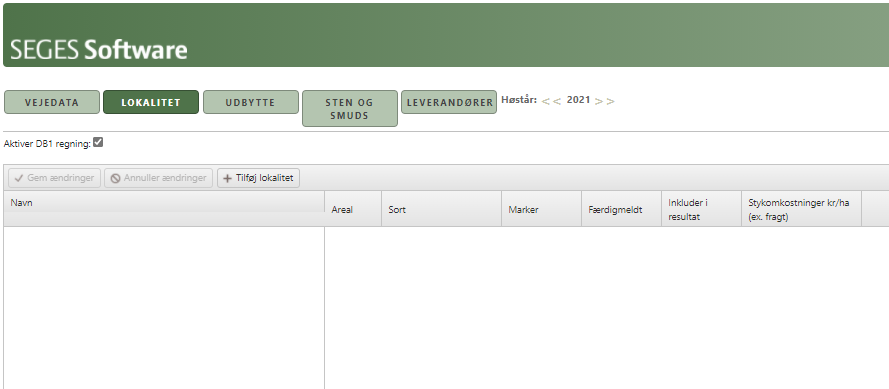 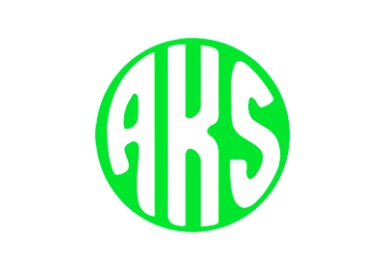 Vejledning på nettet
Gå til ”LOKALITET” -> Tilføj lokalitet -> ”mark navn”- ”areal” – ”sort”
”Gem ændringer”
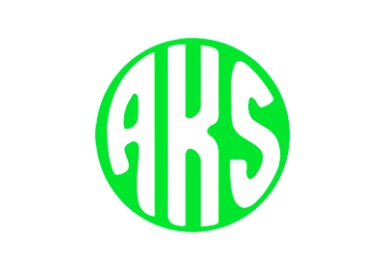 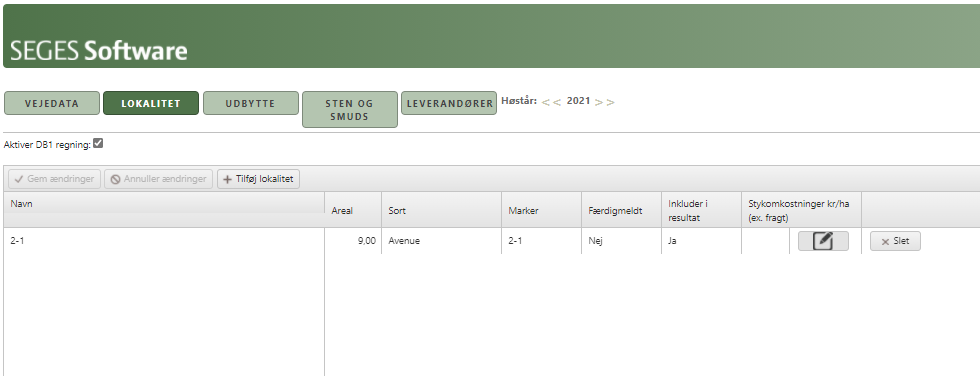 Vejledning på nettet
Gå til ”VEJEDATA”
Tilknyt ”Lokalitet” til vejeseddel
”Gem ændringer”
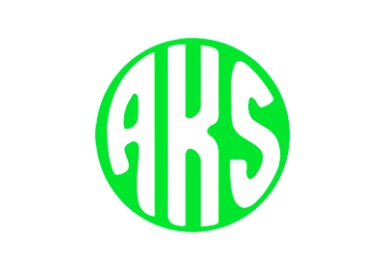 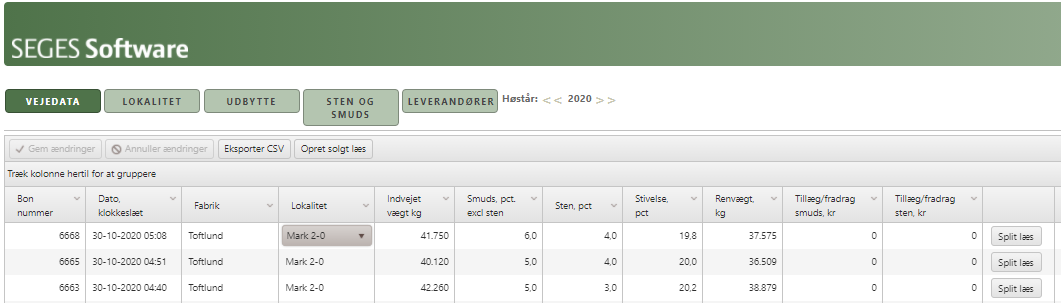 Vejledning på nettet
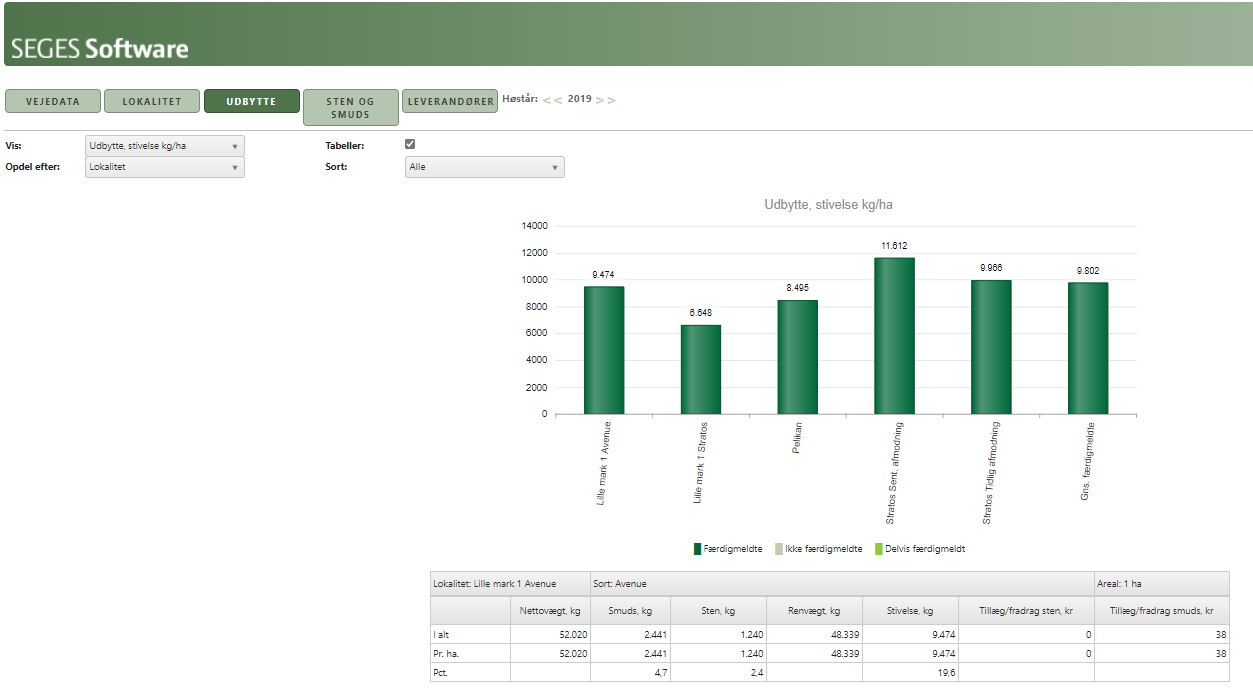 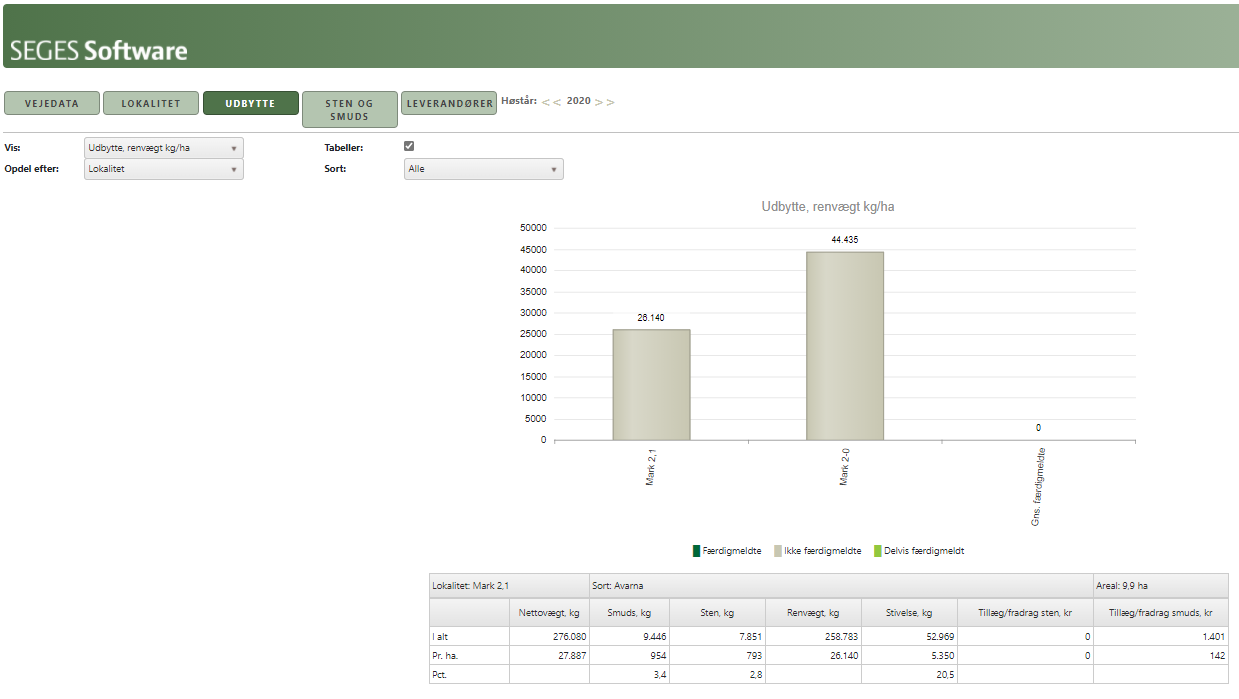 Resultat:
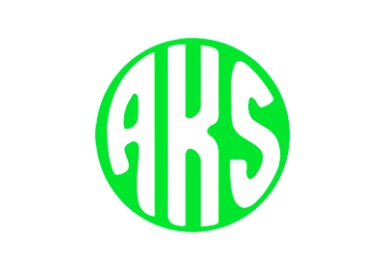